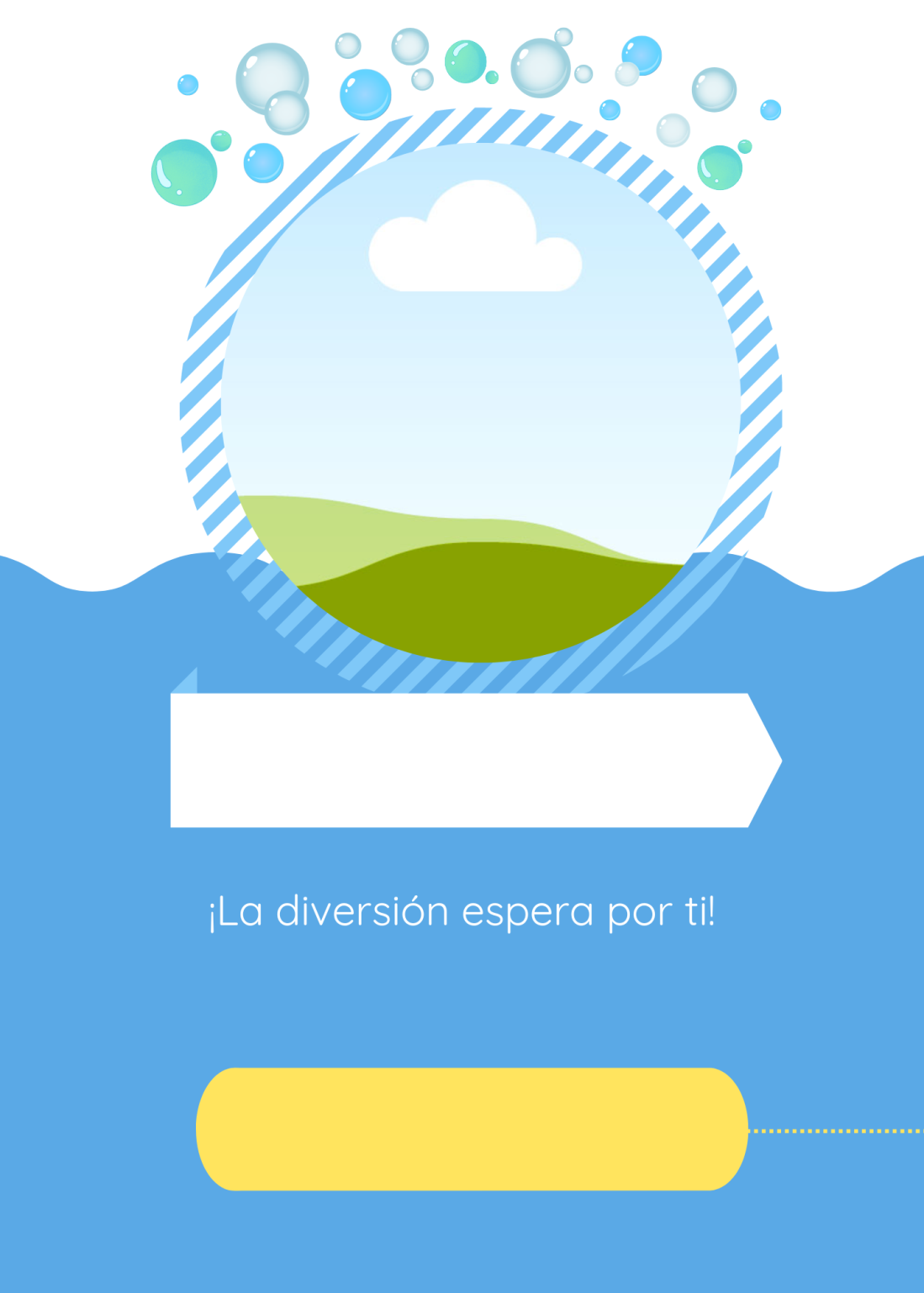 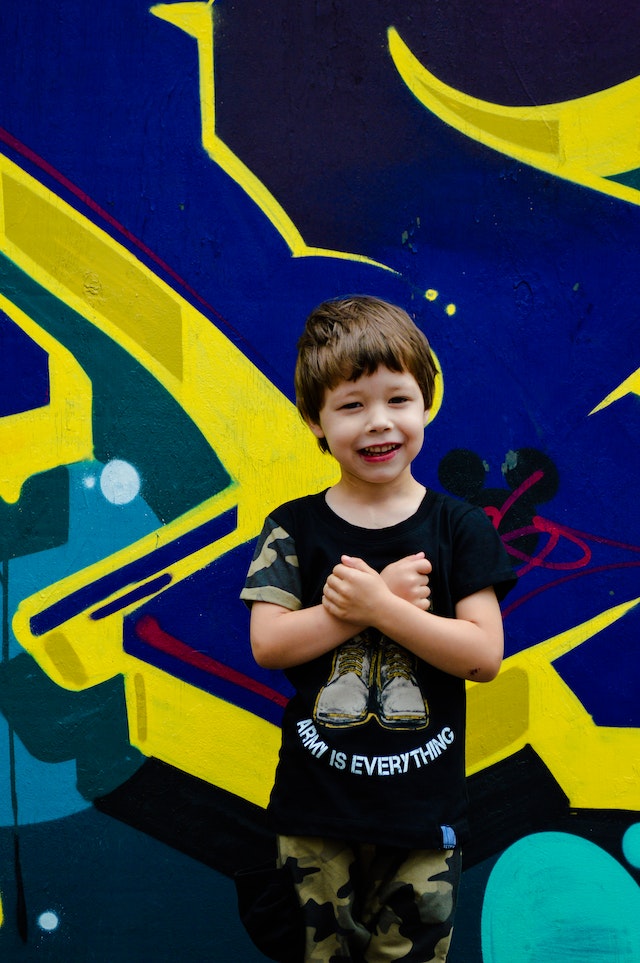 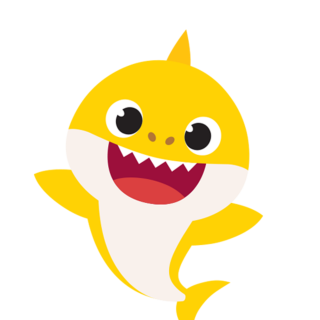 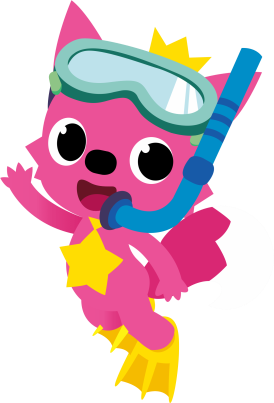 ¡Quiero celebrar mi cumpleaños contigo!
[Dirección del lugar]
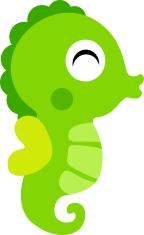 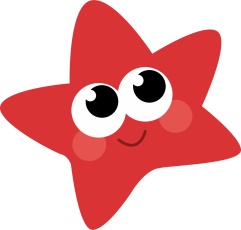 00 de [mes] | 00:00 horas